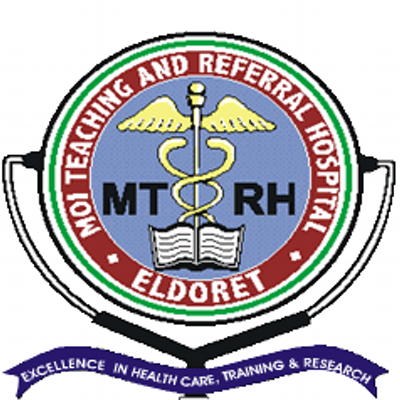 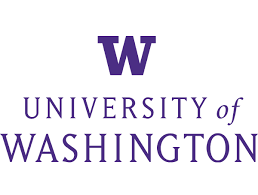 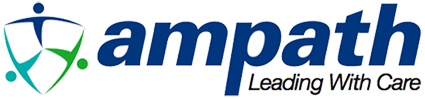 Chaguo Langu: Is it really her choice? Examining healthcare provider perspectives on dolutegravir and contraceptive counseling for women of reproductive age at a tertiary referral centre in western Kenya
Thorne JG2, Maina M1,5 , Bernard C3, Humphrey J4, Kerich C, Changwony S1, Kibet V1, Jakait B1,5, Patel R6 
1Moi Teaching & Referral Hospital, Eldoret Kenya, 2University of Toronto, Toronto Canada; 3Indiana University, Indianapolis USA; 4University of Washington, Seattle Washington; 5Academic Model Providing Access to Healthcare
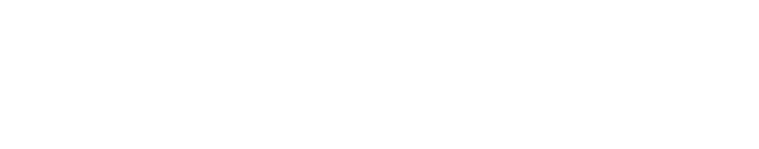 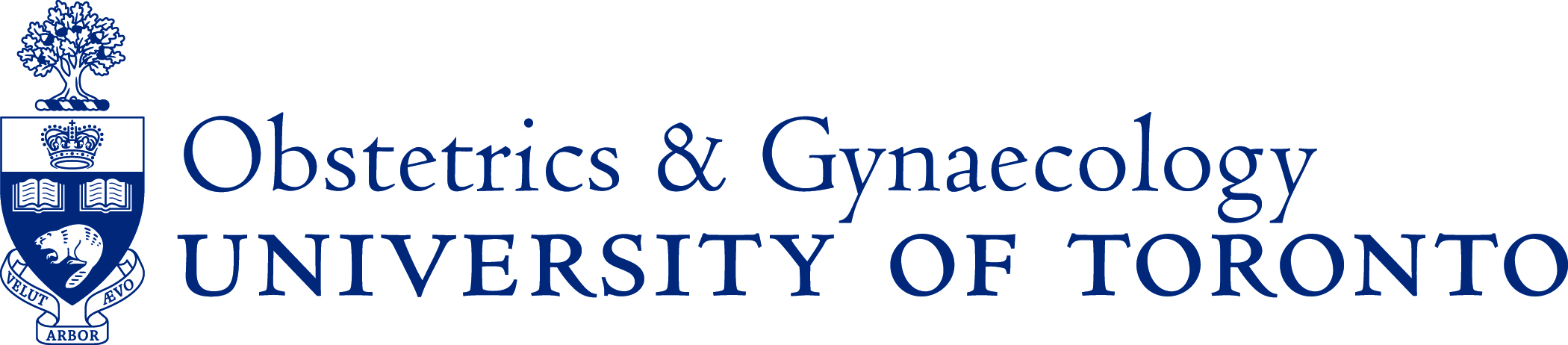 Results

Nine healthcare providers interviewed: 8 clinical officers and 1 peer mentor. 
Five were female and four were male. 
Years of experience in HIV care varied from 2 to more than 10 years.
Background

Dolutegravir (DTG) is the leading 1st line antiretroviral (ARV) because of its rapid efficacy, low side effect profile, high barrier to resistance, and low discontinuation rate. 
In 2017, the Academic Model for Providing Access To Healthcare (AMPATH), began the rollout of DTG in Kenya 
By June 31, 2018, 5,063 individuals were on DTG-containing ART at AMPATH; more than half  of these individuals are women of reproductive age.
  
Mid-rollout, new evidence suggested a risk of of neural tube defects in women using DTG peri-conception 
DTG use was halted in this age group, with inconsistent counseling and practice

Data are lacking for best practices to facilitate healthcare provider (HCP) and patient decision-making on antiretroviral therapy (ART) and family planning (FP) use.
 
Chaguo-Langu– My Choice study is a multi-pronged mix-methods study
Here, we qualitatively explored factors facilitating and challenging HCP counseling around ART and contraceptive use among women living with HIV (WLHIV) already using DTG in Kenya.
HCPs support informed choice for WLHIV wanting to use DTG; this is described as offering either DTG with effective contraception or an alternative ART regimen, reflecting the then national guidelines
(3)
“ I would counsel...now if a patient is on a different regimen and I would opt to change to DTG regimen, I would just inform her we have a new drug called DTG, it’s a safe drug but not safe in pregnancy especially during the first weeks of pregnancy…I would inform it’s safe to take this drug if you are on effective FP method.” MTRH HCP 007
HCPs report sufficient knowledge on the benefits and risk associated with DTG but expressed a skepticism on its association with teratogenic effects
Informed  consent is a patient’s voluntary agreement to undertake a specific medical intervention.

Cultural differences  in provider-patient dynamic may affect patient informed consent. Clinician preferences may supersede patient preference.
(1)
HCPs expressed adequate knowledge on both the benefits and risks associated with DTG use amongst WLHIV and in specifically women of reproductive potential.
“DTG… it is a wonder drug. Because it suppresses the virus very fast, it is cheap, …because it’s combined with other drugs and forms a fixed dose combination so it’s easy to take. It doesn’t get resistance easily and it’s also a forgiving drug because if you delay for a day, your patients tend to be suppressed unlike other drugs which get resistance very fast” MTRH HCP H004
HCP felt DTG-based regimens were more superior than alternative regimens.

Majority expressed skepticism on DTG’s association with teratogenic effects.
“I would (not use DTG for WLHIV of reproductive age) because we actually follow guidelines and unless guidelines change, we would follow to the letter” MTRH HCP 007
Adherence to national guidelines limited HCPs ability to let WLHIV choose their preferred regimen as the options were interpreted as a dichotomy, DTG with effective contraceptive or an alternative ART
“I neither agree nor disagree … I think there are a lot of variables  when women are on DTG, …personally I don’t see any problems when it comes to women using DTG “ MTRH HCP H001
HCPs want additional training and clinical decision support tools aligned with national guidelines to optimize contraceptive care for WLHIV on ART, and timely access to expert consultation for complex cases
(4)
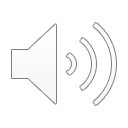 These HCPs support integration of HIV and family planning services as a “one-stop shop” for women; this could be multiple trained providers in one space rather than one provider for both services.
Variable knowledge and and comfort discussing contraceptive efficacy for    WLHIV on ART, which  prevented many HCPs from counselling effectively on ART and contraceptive options
Methods

Here, we conducted semi-structured, in-depth interviews in English with nine HCPs  at AMPATH’s largest treatment facility in Eldoret, Kenya
(2)
“First, it should be integrated to the CCC  [complex care clinic], The services should be free and then everyone should be educating the women on the benefits of using family planning and then thirdly, they should have a nurse to offer the services” MTRH HCP H002
FP counseling is important and part of their standard practice

Reasons affecting need for FP included marital status, age of the woman, number of children in the home, and appropriate child spacing to ensure adequate money and access to food and school fees. 
 
FP is important to prevent  pregnancy until viral load is undetectable and therapy adherence is stable.
Full project– Mixed Methods Approach
HCP qualitative interviews 
Focused on 4 domains:
“(A) WhatsApp group was formed on questions concerning DTG, where we have consultants who give us a way forward on what to do in dilemma situations ” MTRH HCP H003
Trainings, local guidelines, and consulting physicians were highlighted as beneficial resources.
Retrospective analysis– FP and DTG user PEC0394
“But another challenge is, there are some of the women who… you know there is that which is called drug-drug interaction between ART and family planning. You find a case whereby a woman is on the implant and she has presented to you having/ being pregnant. That’s why we advocate for the use of dual contraceptives because there is that Drug-drug interaction between implant and ART” MTRH HCP H009
The interaction between efavirenz and implantable contraception influences perception of efficacy of all hormonal contraception with any ARV 
This is more often the reason why these HCPs advocate for dual contraception.

HCPs face challenges in counseling WLHIV for FP, including countering misconceptions

HCPs have variable comfort in hormonal contraceptive use counseling when the woman has other medical comorbidities, not differentiating on risk of use with progesterone only options
HCP Interviews
(This poster)
Most HCPs indicated they would like to use job aids such as flipcharts.
Conclusions

HCPs are knowledgeable about DTG risks and benefits
They are less comfortable with family planning counseling and contraceptive efficacy
They desire more clinical decision support and guidance tools to facilitate their counseling on informed choice for ART and contraception with WLHIV.
DAP scale
PEC06087
Women interviews
Telephone Survey—ART and FP use 
PEC06106
Acknowledgements 
This research was supported by the National Institute of Allergy and Infectious Diseases (NIAID) of the National Institutes of Health under Award Number K23AI120855. The content is solely the responsibility of the authors and does not necessarily represent the official views of the National Institutes of Health. We are grateful to the clinicians and program leadership at AMPATH for their dedication to improving the lives of WLHIV
Interviews were conducted and transcribed in English
Inductive coding was used for analysis independently by 2 members of the team (MM, JT)
Contacts
Mercy Maina, Pharmacy, Moi Teaching & Referral hospital: mwmercy@gmail.com
Julie Thorne, Obstetrics & Gynaecology, University of Toronto: julie.thorne@utoronto.ca
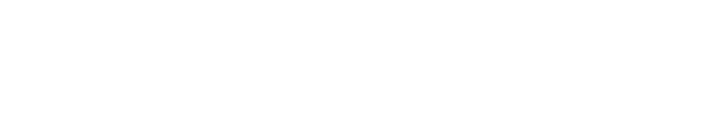 PRESENTED AT THE 23RD INTERNATIONAL AIDS CONFERENCE (AIDS 2020) | 6-10 JULY 2020
PEB0284